الجرائم الالكترونية
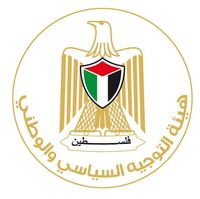 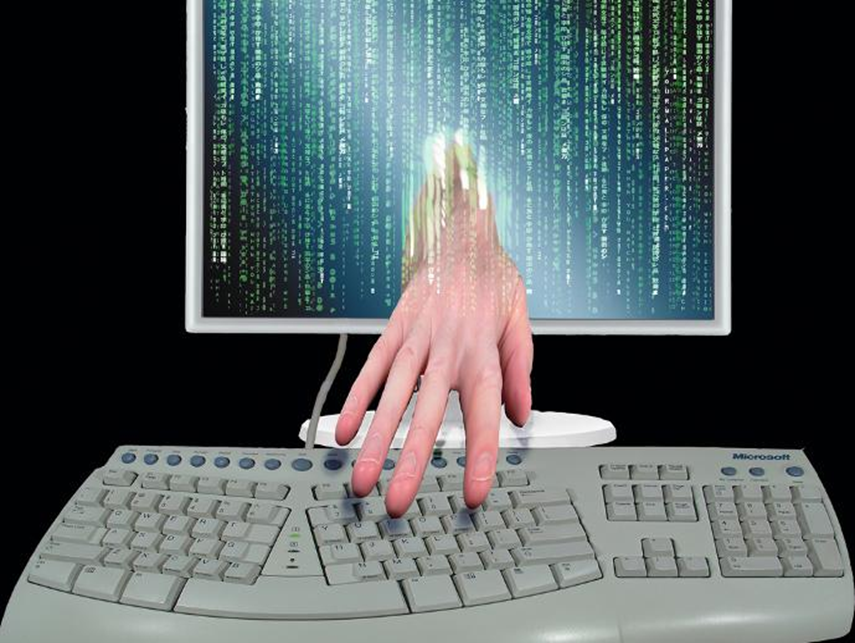 اعداد: ربى أبو سراريالادارة العامة لتكنولوجيا المعلومات
بعض مجالات استخدام الانترنت
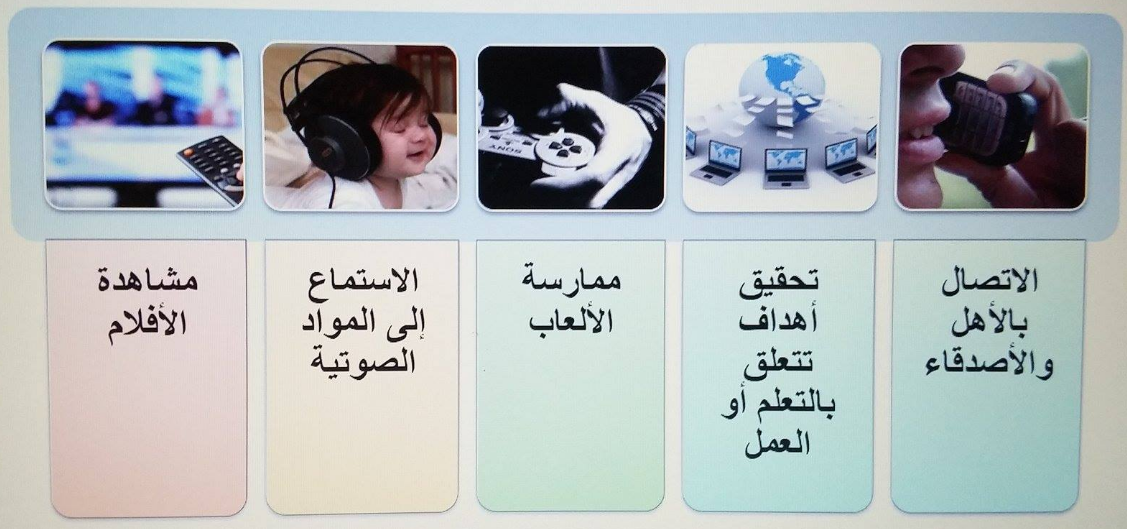 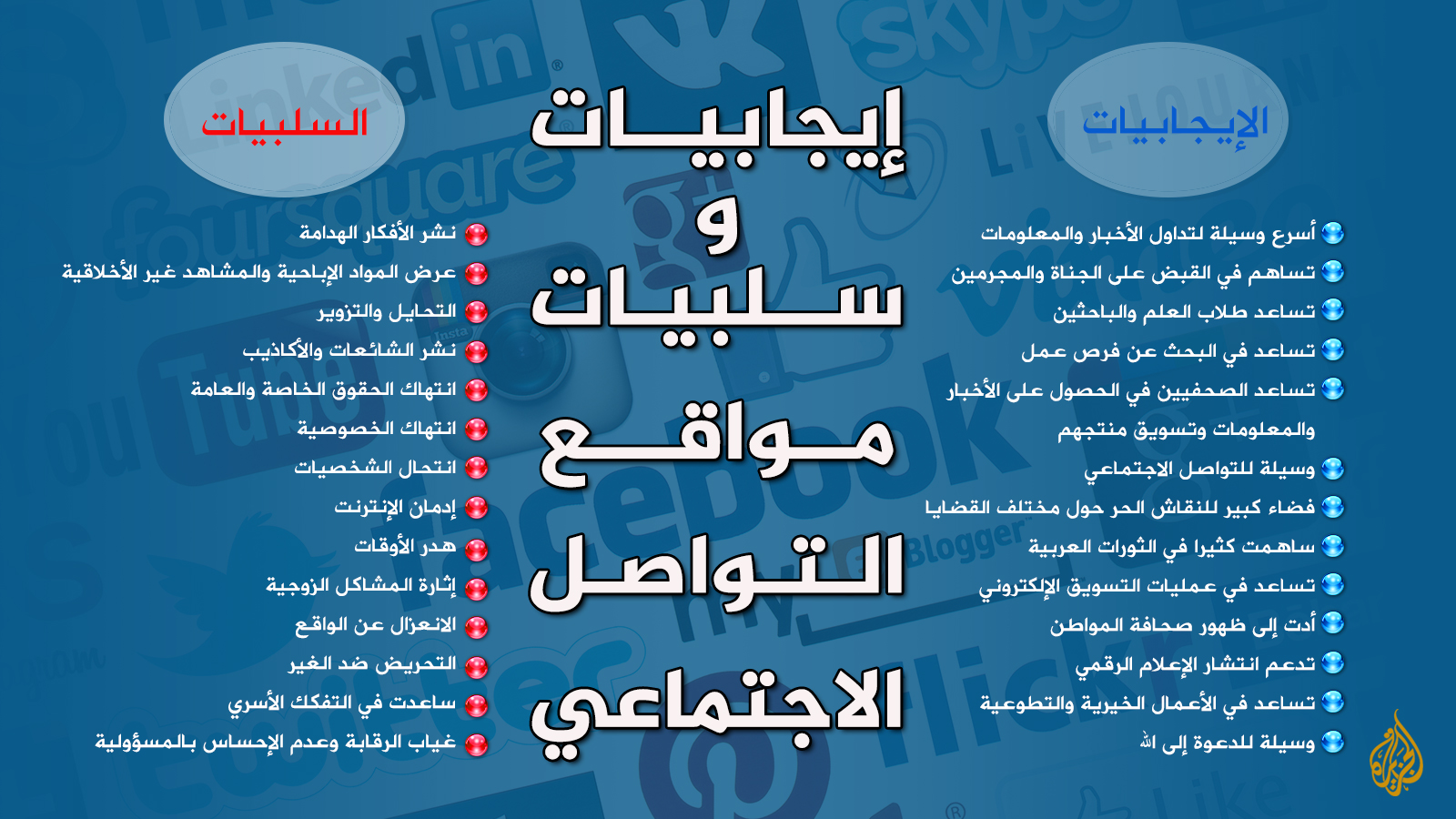 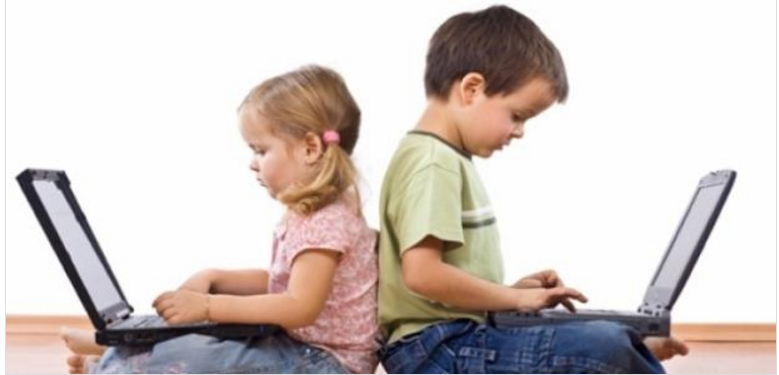 قاعدة رقم 1: 
أي جهاز متصل بالإنترنت يمكن اختراقه أو إصابته بعطل او مشكلة مقصودة أو غير مقصودة
ظهور أنواع جديدة من الجرائم مرتبطة بالتقنيات الحديثة تدعى الجرائم الإلكترونية
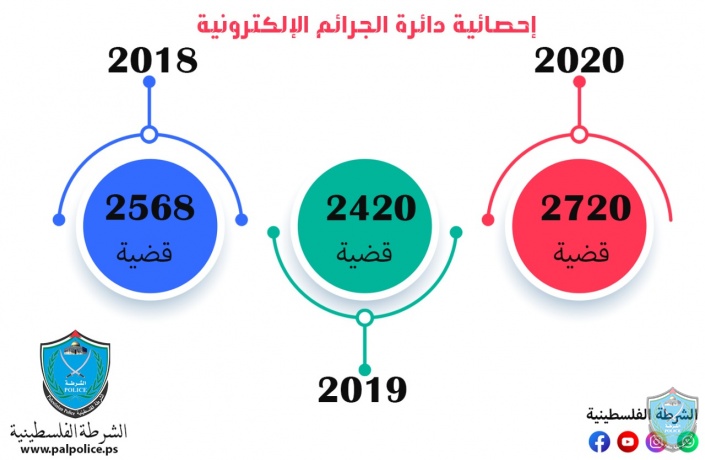 الجريمة الإلكترونية
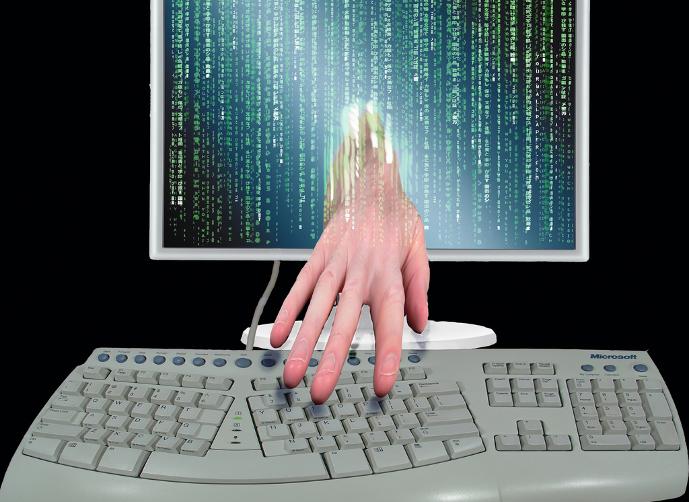 أي عمل إجرامي يستخدم الحاسب الآلي أو شبكة المعلومات الدولية في ارتكابها كآداة رئيسية، و تتمثل الجريمة الإلكترونية بالنفاذ غير القانوني للمواقع الإلكترونية المحمية
 و تعرف أيضاً بأنها أي عمل غير قانوني وغير مرخص في أنظمة الحاسب الآلي واختراق بيانات بصورة غير شرعية.
قاعدة رقم 2
الجريمة الالكترونية: هي كل جريمة ترتكب ضد الافراد والجماعات والمؤسسات باستخدام الحاسوب او الهاتف المرتبط بالانترنت .
جاني –مجني عليه – جريمة يعاقب عليها القانون 
الهدف من الجريمة :
الحصول  على معلومات ضحاياهم طوعا او كرها لتستخدم اداة للابتزاز والتهديد .
أنواع الجرائم الإلكترونية
الابتزاز المادي : وعادة ما يستهدف به الرجال فوق عمر ال 50 وذلك للاسباب التالية :
الجهل في استخدام الانترنت وفي اتخاذ الاجراءات الاحتياطات الامنة .
يستغل الرجال الكبار ماديا حيث انه قد يكون في وضع مادي جيد .
يستغل الرجال الكبار كونه من المحتل ان يكون لهم مكانة اجتماعية او منصب حساس .
يمكن استغلال المراهقين والاطفال ماديا من خلال تحريضهم على سرقة ذويهم واقاربهم .
الابتزاز الجنسي: وعادة ما يستغل به النساء بهدف ارضاء شهوات ونزوات المبتز وغالبا ما يتم خداع الضحية بحجة نية الزواج او الحب وغيره وهنا ننوه الى ان المراهقين يشكلون نسبة كبيرة من هذا الابتزاز . 
الابتزاز بهدف الاسقاط الامني والاخلاقي :
وهذا ما يمارسه العدو بهدف الايقاع بشبابنا وجعلهم خلايا تعمل ضد مصلحة وطنهم وشعبهم .
أنواع المواقع التي تحتوي على اضرار عند تصفح الانترنت
المواقع المتطرفة 
المواقع الاباحية 
مواقع الالعاب
مواقع وهمية 
مواقع ثقافية هدامة 
مواقع معادية للاديان
مواقع التواصل الاجتماعي - الابتزاز
احصائيات سريعة
الرجال اكثر عرضة للابتزاز من النساء
حوالي 395 طفل أعمارهم بين 12-16، قد تم اقناعهم محاولة الخوض في تجربة التحول الجنسي
أسباب زيادة عدد الجرائم الإلكترونية
زيادة مُستخدمي الإنترنت في فلسطين ومُستخدمي مواقع التواصل الاجتماعي.  
قلة الوعي لدى شرائح كبيرة من المجتمع بالمخاطر المترتبة على استخدام الشبكة العنكبوتية. 
انتشار استخدام شرائح ال 3G التابعة لشركات اتصال اسرائيلية بين المواطنين مما يزيد من صعوبة السيطرة عليها.
4.     تزايد إستخدام شبكة الإنترنت في عمليات التجارة الإلكترونية
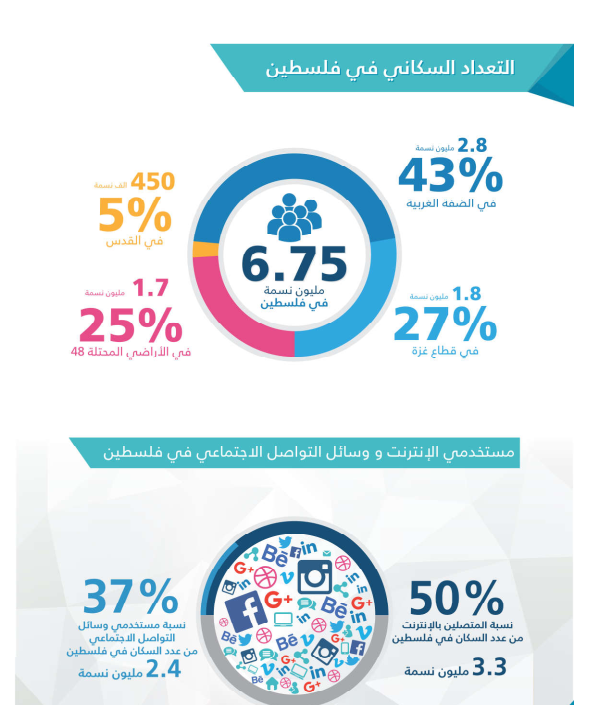 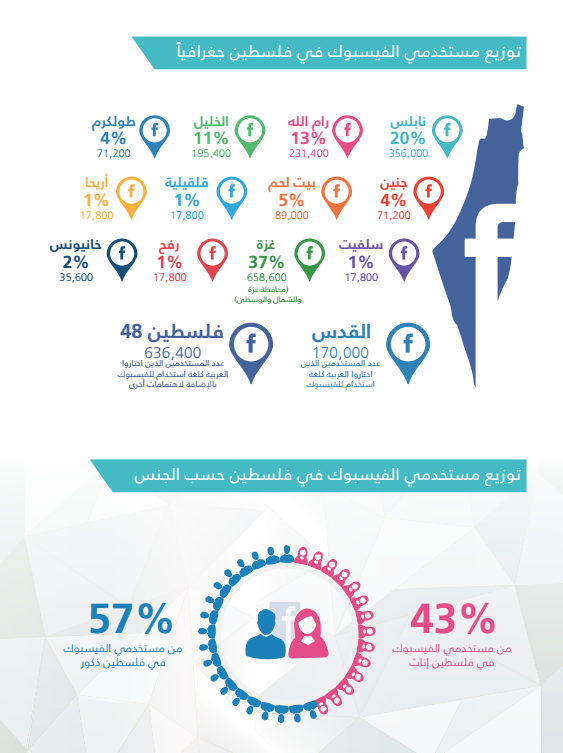 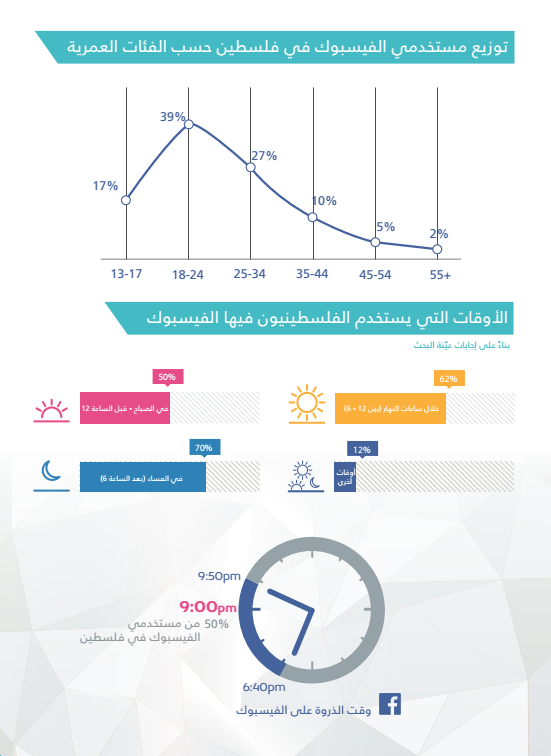 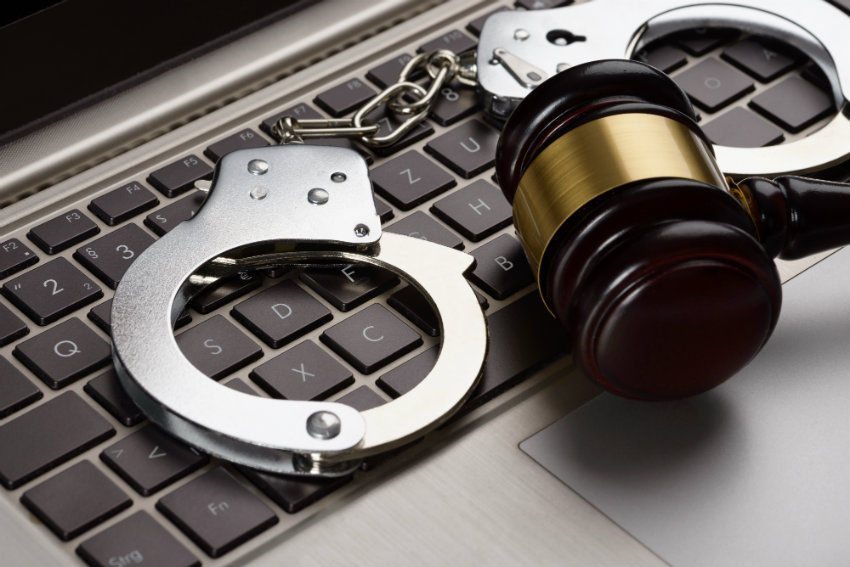 القوانين الرادعة في العقوبات

 جاء نص القوانين للجرائم الإلكترونية متأخر شيئًا ما، وما زال يفتقر لشموليته جميع جوانب الجرائم الإلكترونية، وصعوبة مواكبته لتطور الهائل في كافة جوانب التكنولوجيا الحديثة.


تختلف العقوبة حسب مدى الضرر بحيث من الممكن ان تبدأ من السجن الفعلي من 3 اشهر وقد تصل الى 15 عام وفي حال ان الجرم تسبب بحالات قتل او انتحار الضحية قد تصل الى المؤبد ، ويمكن ان تكون العقوبة مادية بحيث يعاقب الجاني بدفع غرامة مادية تبدأ من 200 دينار اردني ولا تتجاوز 1000 دينار ويمكن ايضا ان يعاقي الجاني بكلى العقوبتين .
تم إنشاء وحدة مختصة لمواجهة الجريمة الالكترونية في الشرطة عام 2013
نصائح للحماية من الجرائم الالكترونية
نصائح الحماية من الجرائم الإلكترونية
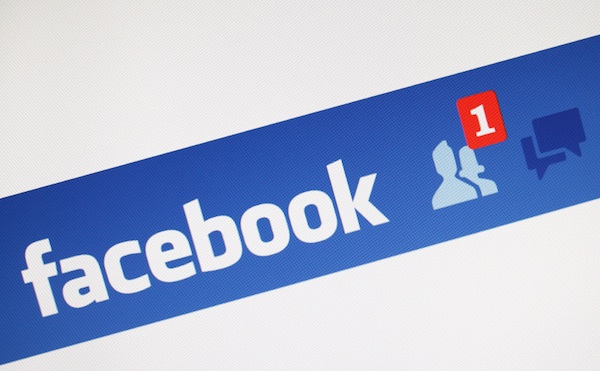 تأكدي من الأشخاص قبل قبول صداقتهم، ولا تقومي بإضافة الغرباء إلى قائمة الأصدقاء
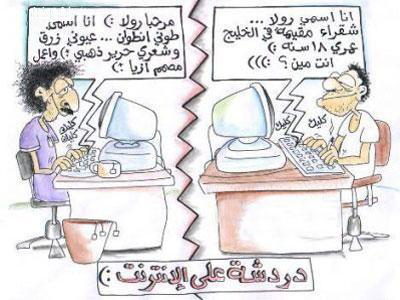 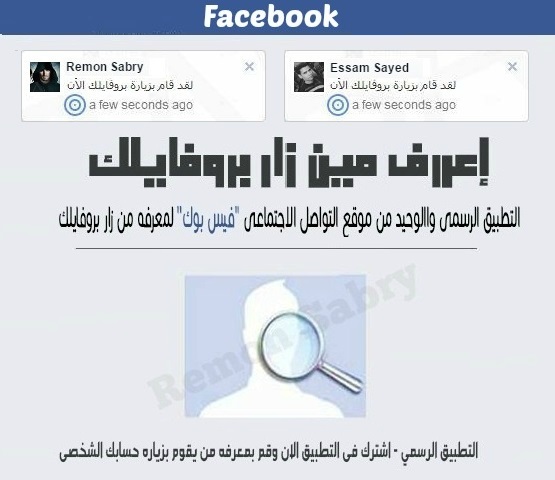 لا تصدقي هذه المواقع  فهي مجرد خُدع تسمحي لهم للوصول لكافة معلوماتك الشخصية عند استخدامك لها
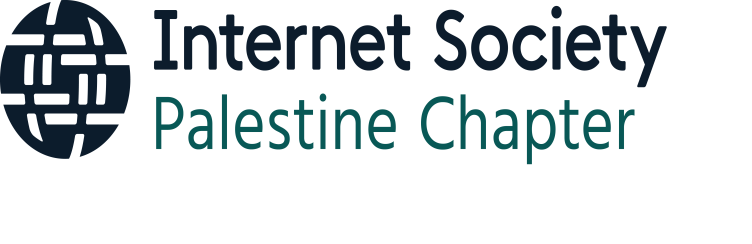 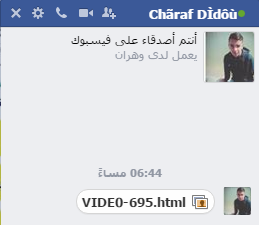 لا تجعلي الفضول يسبب لك المتاعب
لا تقبلي رسائل الغرباء ولا تتصفحي أي مرفقات غريبة ومجهولة المصدر
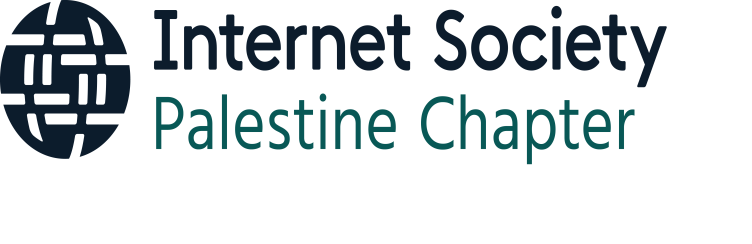 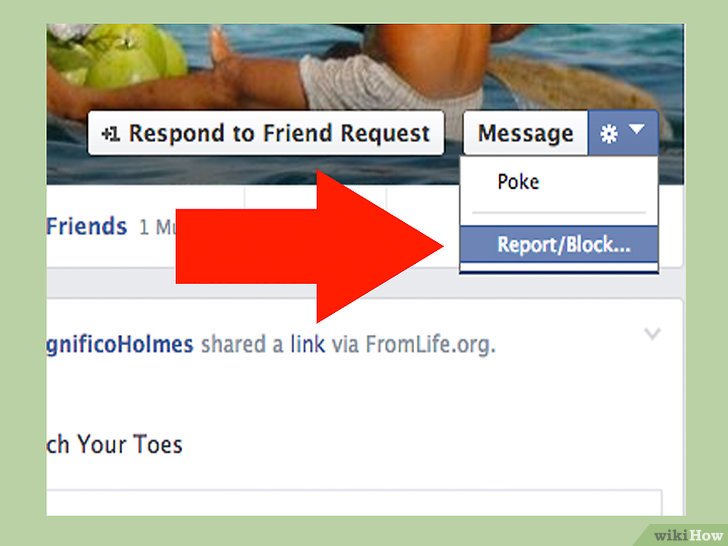 في حال وجود اشخاص غير مرغوب بهم قومي بالتبليغ عنهم، انت بذلك تساعدين غيركِ أيضًا
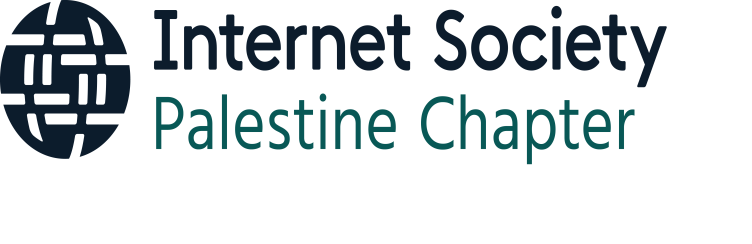 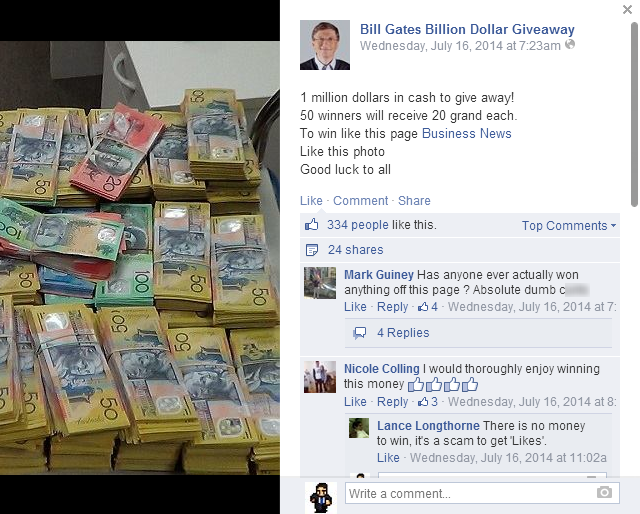 تأكدي دائمًا لا أحد يقدم هدايا مجانية على الفيس بوك، ولا هواتف خلوية حديثة،ولا حتى فلوس مجانية ،هذا عالم التجارة الإلكترونية والهدف زيادة المتابعين ليس إلا.
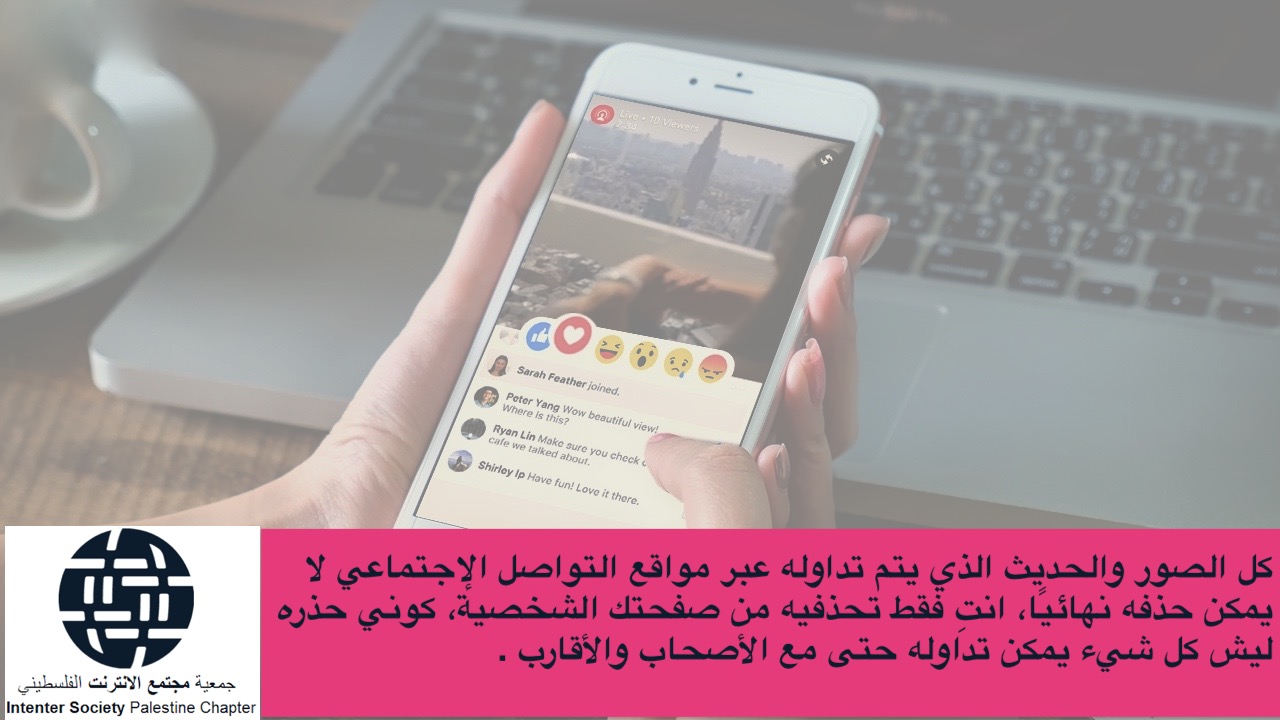 احمي نفسك بنفسكحتى لا تكون ضحية...
كن محميًا
احمِ نفسك بنفسك !!! 

أمن الإنترنت مسألة تحتاج إلى حماية نفسك ، وأن تكون على دراية جيدة بهذه الأخطار .

لا تضع معلومات على الإنتر نت لا تحب أن يراها الجميع و تذكر أنه بمجرد أن تضع معلومات على الإنترنت لن تتمكن أبداً من إرجاعها مرة أخرى حتى لو قمت بحذفها .

معلوماتك الخاصة إجعلها خاصة مثل اسمك بالكامل، رقم هاتفك، رقم الهوية، رقم بطاقة الائتمان، حساباتك البنكية، عنوانك بالتفصيل، كلها معلومات خاصة لا يجب أن تتاح على الإنرنت لأي شخص  ، فلا تفصح عنها و لا تضعها على أي موقع لا تثق به .
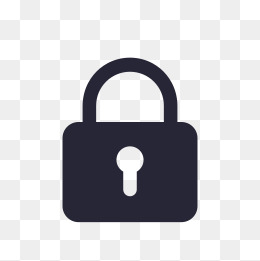 كلمة السر
قومي 
باستخدم كلمات مرور 
سهلة عليك لتتذكرها صعبة 
على غير ليخمنها
قومي 
بتغير كلمات المرور 
الإفتراضية لكافة
 الأجهزة الإلكترونية
قومي 
بإضافة بريد إلكتروني 
ورقم موبايل لتسهل عملية 
استرجاع الحساب في 
حال نسيان كلمة المرور
قومي
 بتغير كلمات المرور 
الخاصة بك بشكل دوري
 كل 70 يوم مثلًا
إرشادات
قمي 
بتغير كلمة 
المرور إذا شككت 
بأن أحد غيرك يعرفها
قومي 
بإختيار كلمات 
مرور مختلفة 
لحساباتك الشخصية
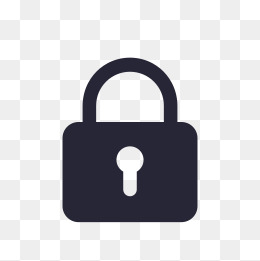 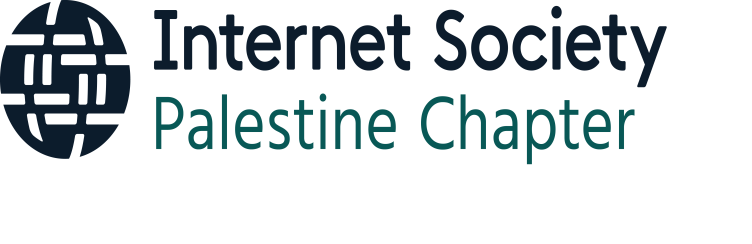 كلمة السر
لا تقومي
 بحفظ كلمات المرور 
على متصفح الإنترنت حتى
 حلى جهازك الخاص
لا تقومي
بإعطاء كلمة المرور
 لأي شخص آخر
لا تقومي 
بالرد على الرسائل أو 
الإتصال الذي يطلب 
كلمات المرور الخاصة 
بك
لا تقومي
 باستخدام الأجهزة العامة 
للوصول إلى حساباتك
 إلا في حالات
 الضرورة
تحذيرات
لا تقومي 
باستخدام كلمات مرور 
سهلة التخمين كاسمك
 أو تاريخ ميلادك
لا تقومي
 بكتابة كلمات 
المرور بأي مكان
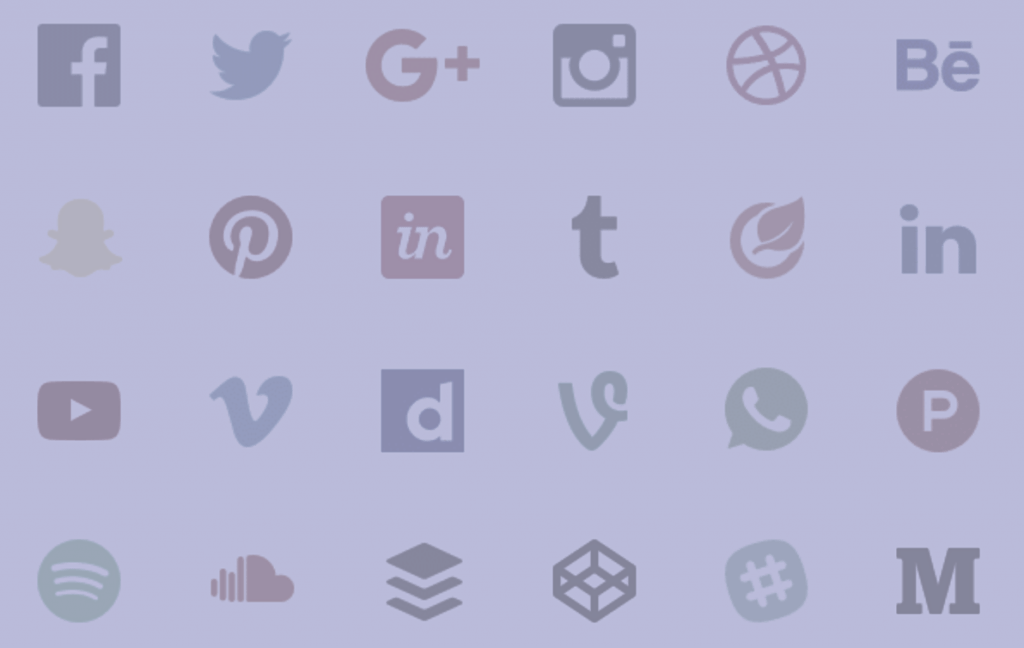 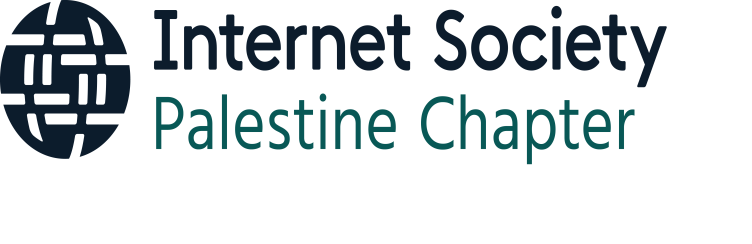 شبكات التواصل الإجتماعي
قومي
 بإضافة الأشخاص
 الموثوقين فقط
قوميبتأكد من رابط الموقع
 ان يكون بشكل صحيح. twitter.com وليس twetter.com
قوميبالتفكير جيدًا قبل
 نشر معلومات على
 هذه الشبكات
قومي
 بقراءة إعدادات
 الخصوصية جيدًا
إرشادات
قوميبتعطيل خاصية 
المكان التي تكشف
 مكان تواجدك
قومي
 بالتبليغ عن الأسخاص
 غير الآمنين لتساعدي 
غيرك بالكشف عنهم
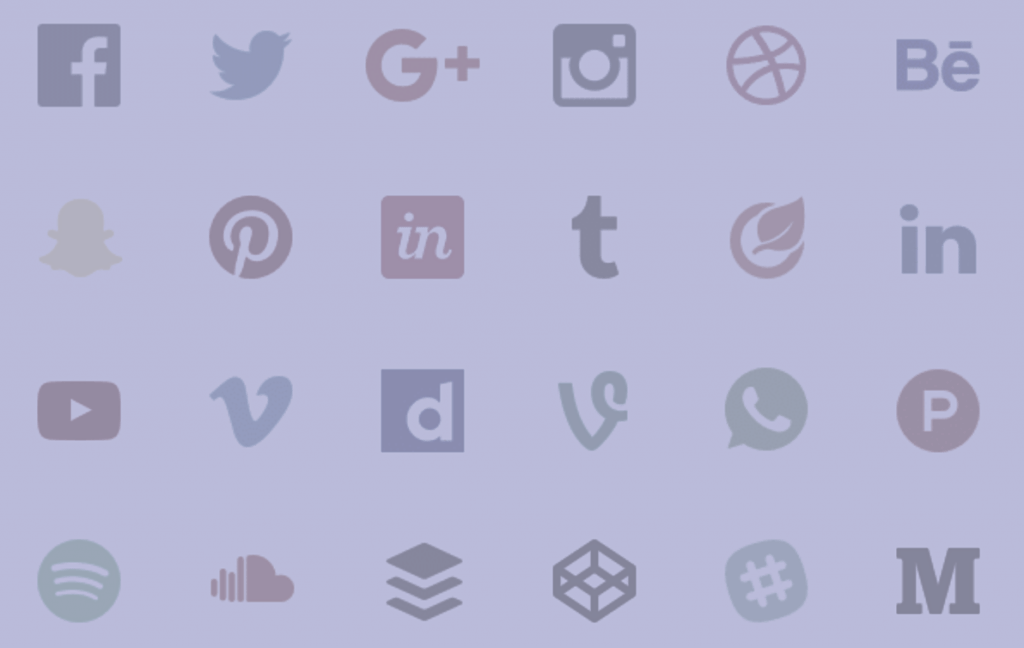 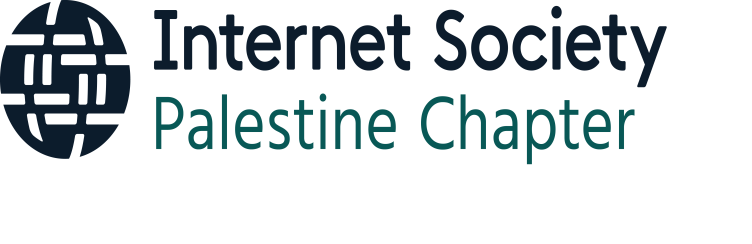 شبكات التواصل الإجتماعي
تحذيرات
لا تقومي
 باتباع العناوين الملفتة 
(اربح،جوائز، 
فضيحة مشاهير)
لا تقومي
بنشر معلوماتك شخصية وأنشطتك اليومية
لا تقومي بفتح روابط من 
أشخاص لا تعرفيهم
لا تقوميبالضغط على الروابط 
المنتشرة قدر الإمكان
استخدم برامج مكافحة الفيروسات وبرامج الكشف عن الملفات الخبيثة والملفات الدعائية.
ضرورة استخدام اسم مستعار في المواقع التي تتطلب تسجيل دخول.
عند زيارة أي موقع إلكتروني، كن واثقا من أنه موقع معروف وموثوق، و تأكد من عدم النقر على وصلات مشتبهة ولافتات تظهر فجأة. 
قبل إدخال كلمة السر الخاصة بك في أي صفحة تسجيل للدخول، تأكد من الانتباه إلى https بدلا من أن تكون http، مثل https://mail.google.com بدلا من http://mail.google.com
تطبيق الطرق التي تمنع ظهور النوافذ المنبثقة أثناء التصفح والتي قد تحتوي على روابط مواقع مسيئة بشكل فجائي أو إعلانات.
طول كلمة المرور أكثر أهمية من صعوبتها. يفضل ان لا تقل عن عشر خانات.
*تجنب تكرار الحروف والأرقام والرموز في كلمة السر وتجنب حفظها في جهاز الكمبيوتر او الجوال.
*تضمين ارقام و احرف كبيرة وتضمين رموز، مثال:
Book &bike bo@0k+BiKe فتكون كلمة السر بهذا الشكل
الوحدة 8200«
 قائمة الأخبار التي تصفحها الفلسطينيون
سجلات البحث
كيف تتصرف إذا وقعت ضحية الجريمة الإلكترونية  ؟؟
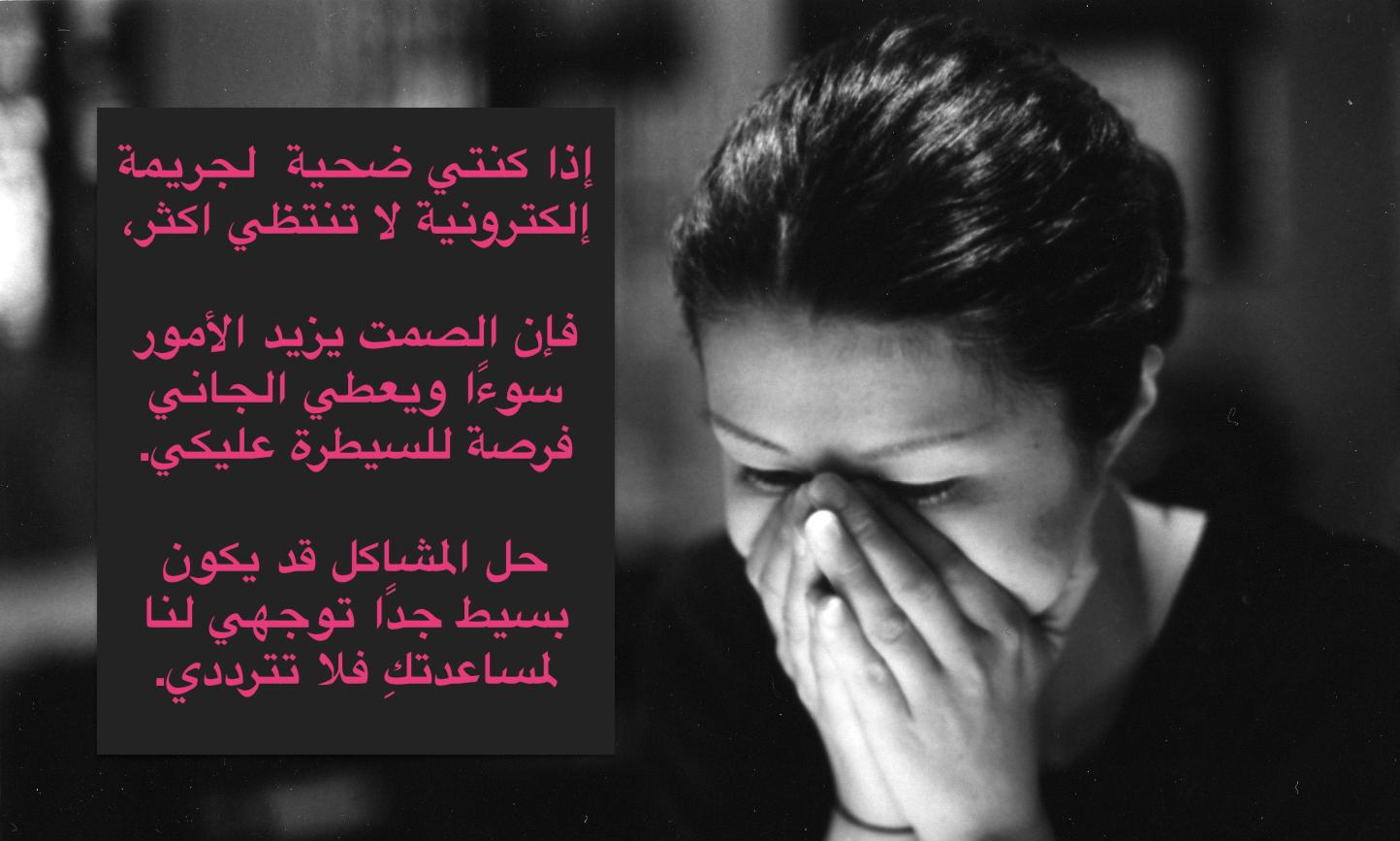